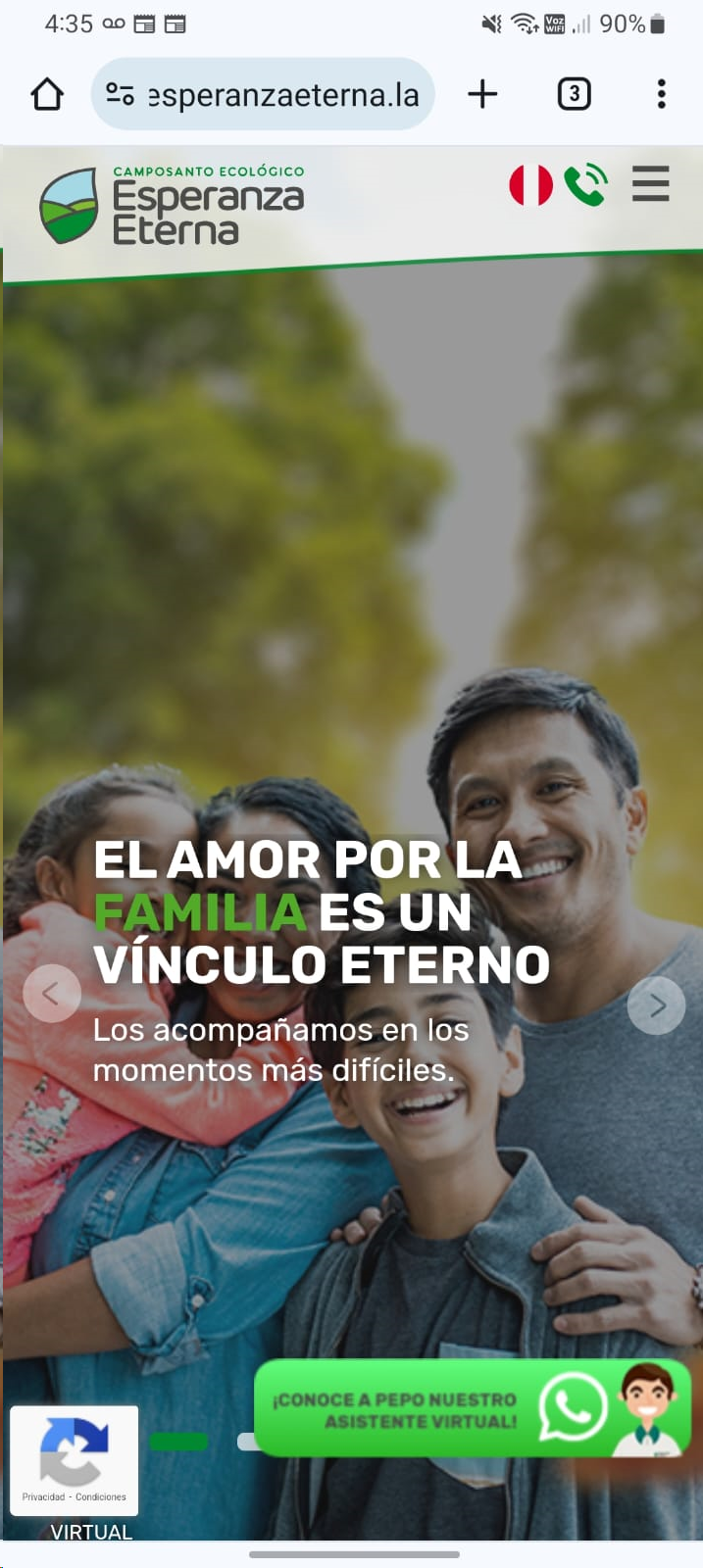 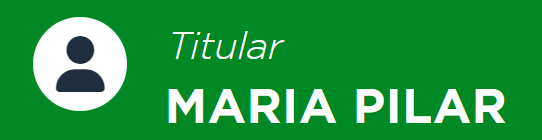 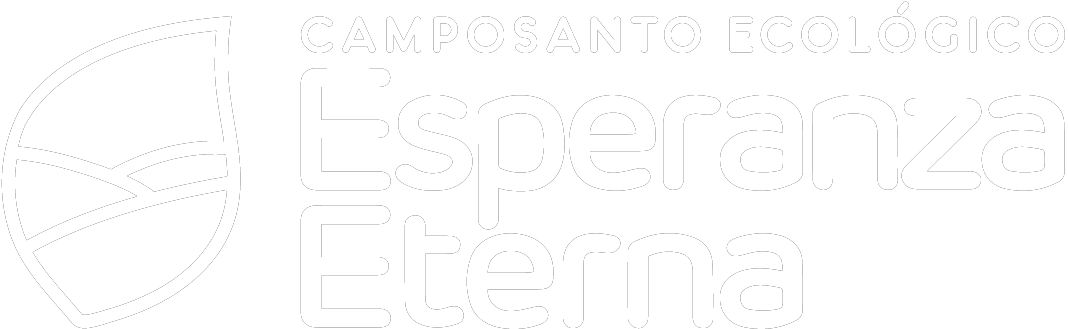 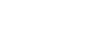 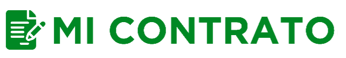 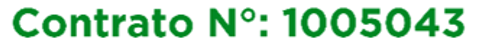 San Antonio
Código: 10-B-2-02
Plataforma Señor de los Milagros
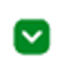 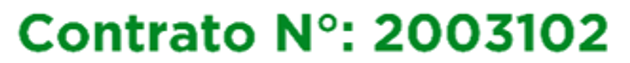 San Antonio
Código: 15-A-03-01
Plataforma Señor de los Milagros
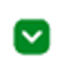 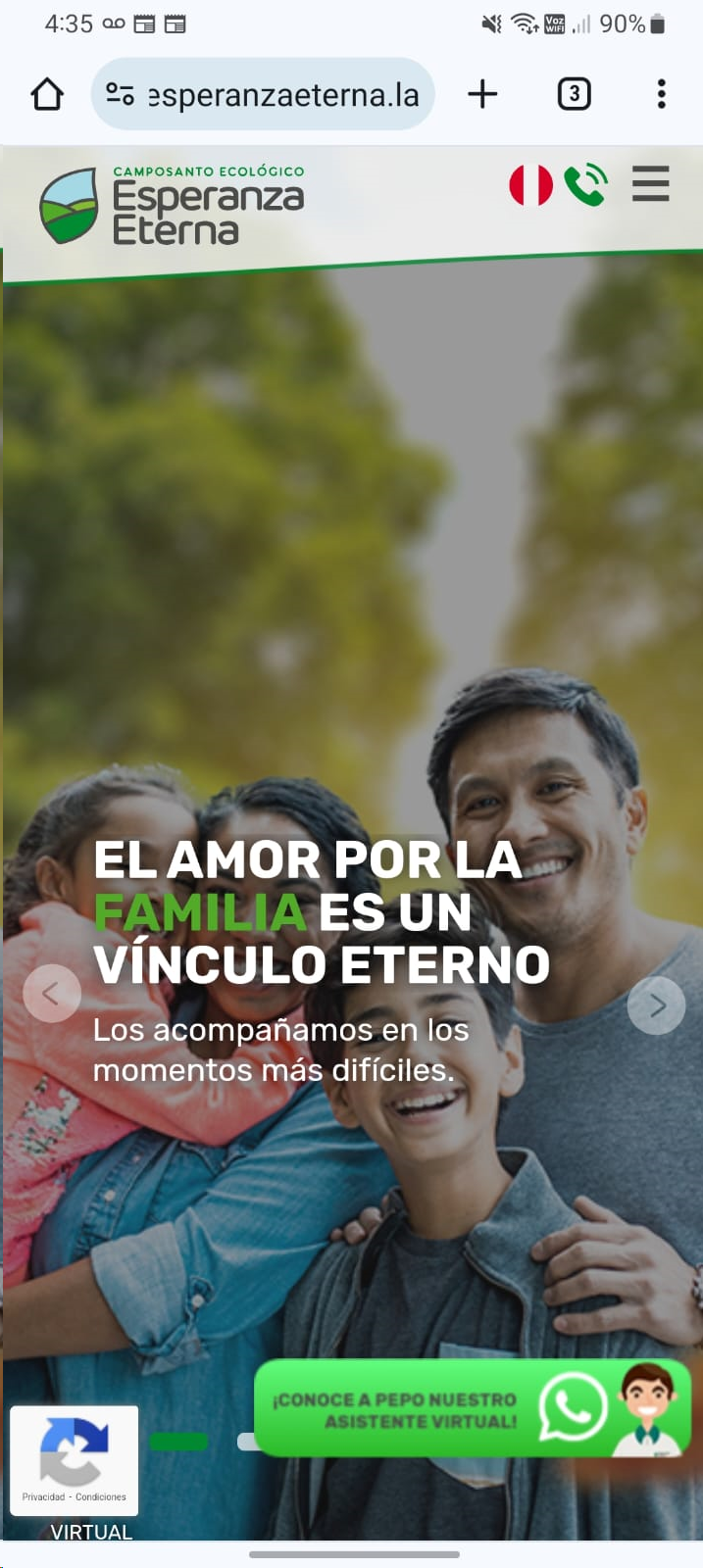 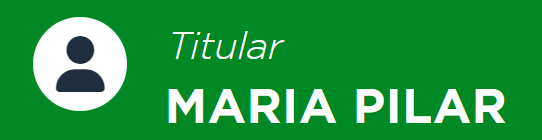 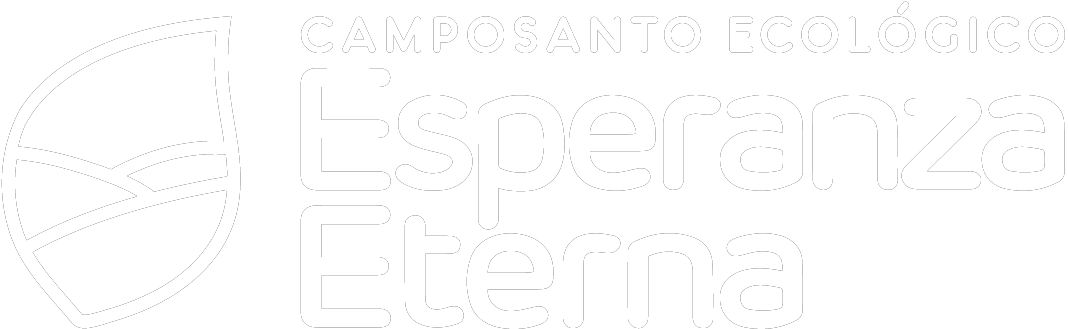 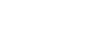 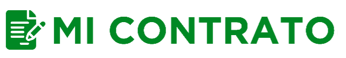 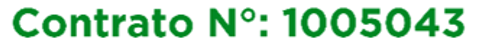 San Antonio
Código: 10-B-2-02
Plataforma Señor de los Milagros
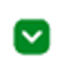 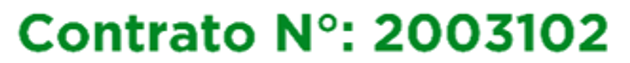 San Antonio
Código: 15-A-03-01
Plataforma Señor de los Milagros
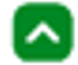 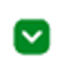 Sepultura Triple Zona A
Servicios funerarios estándar
Emisión:  27/01/201
19 cuotas pagadas de39
Pago al día
Cantidad Refinanciamiento: 1
Total:  S/ 33,700.00
Saldo:  S/ 14,000.00
FOMA: S/ 1,100.00
Monto pagado: S/ 1,100.00
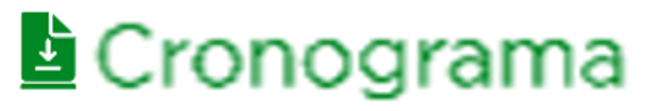 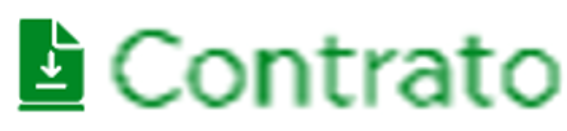 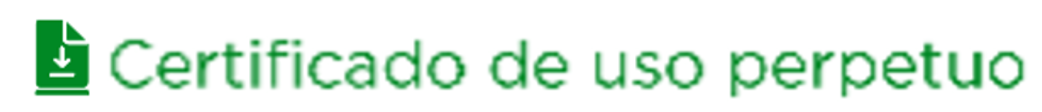 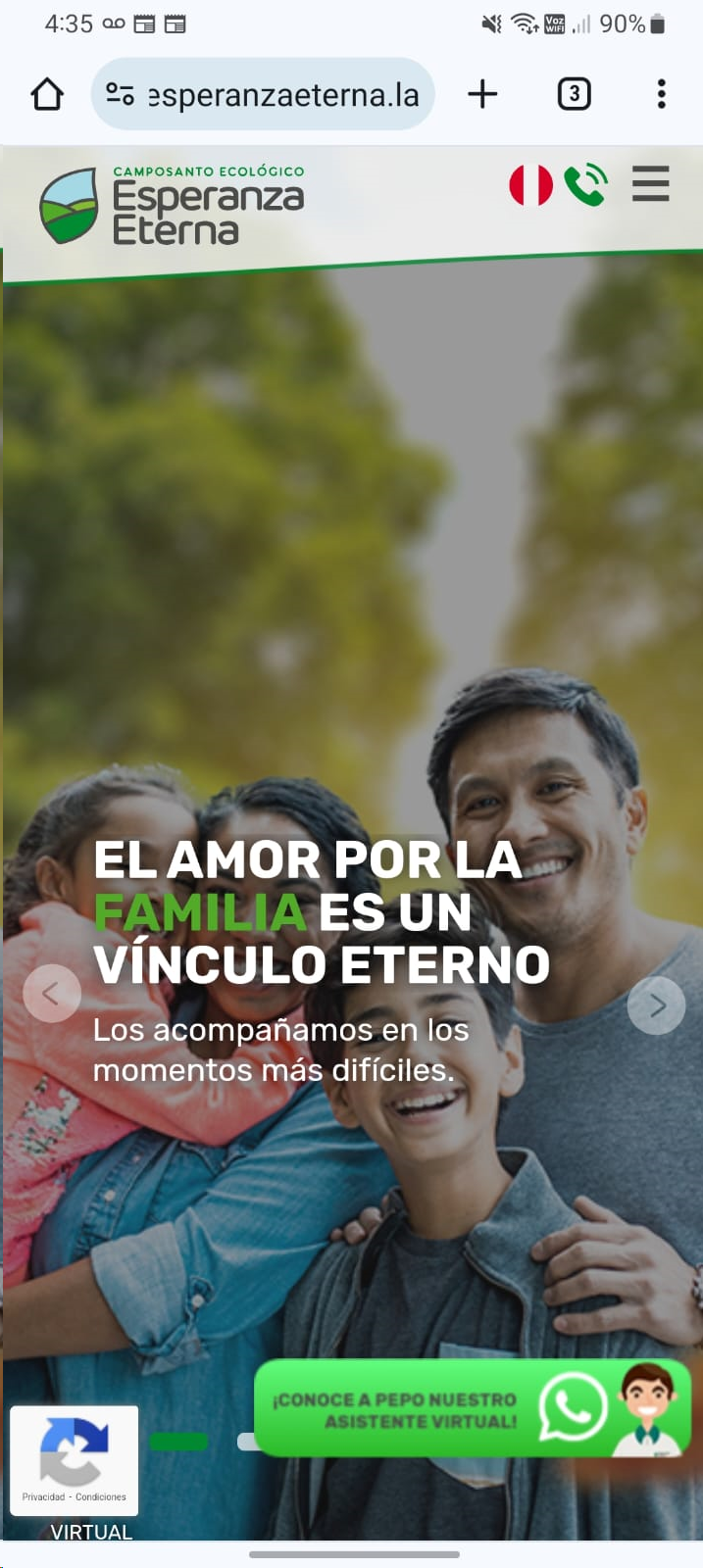 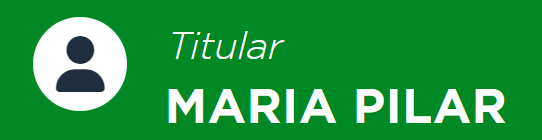 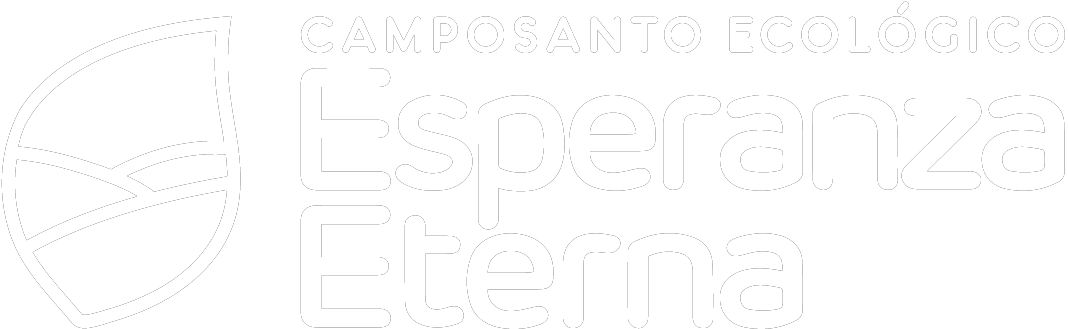 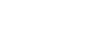 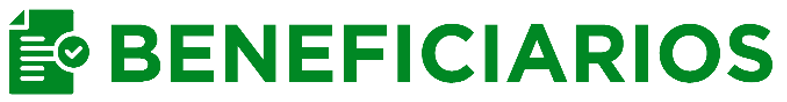 000000009037
N° de contrato
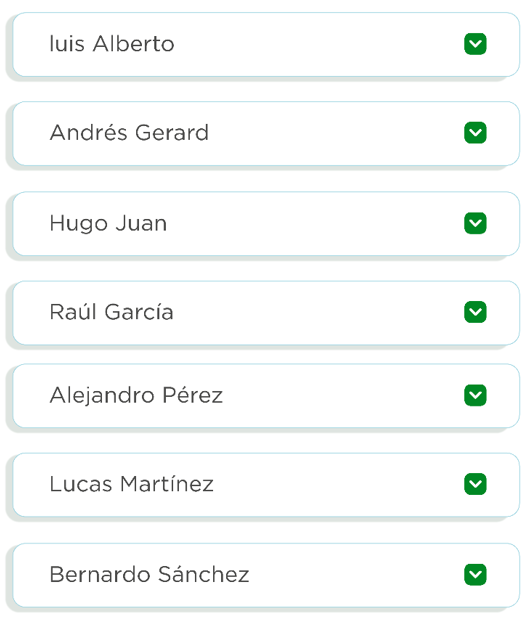 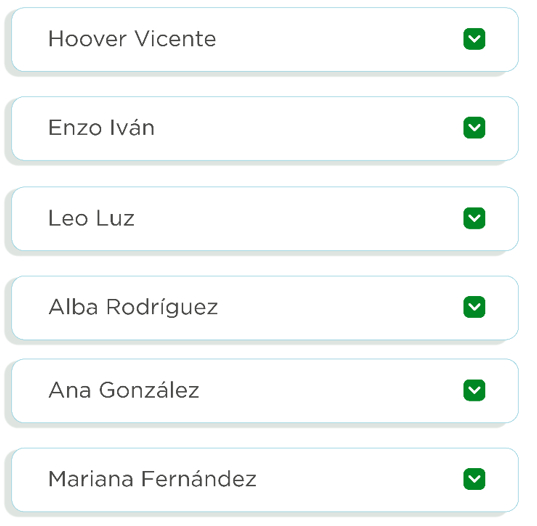 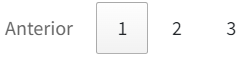 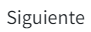 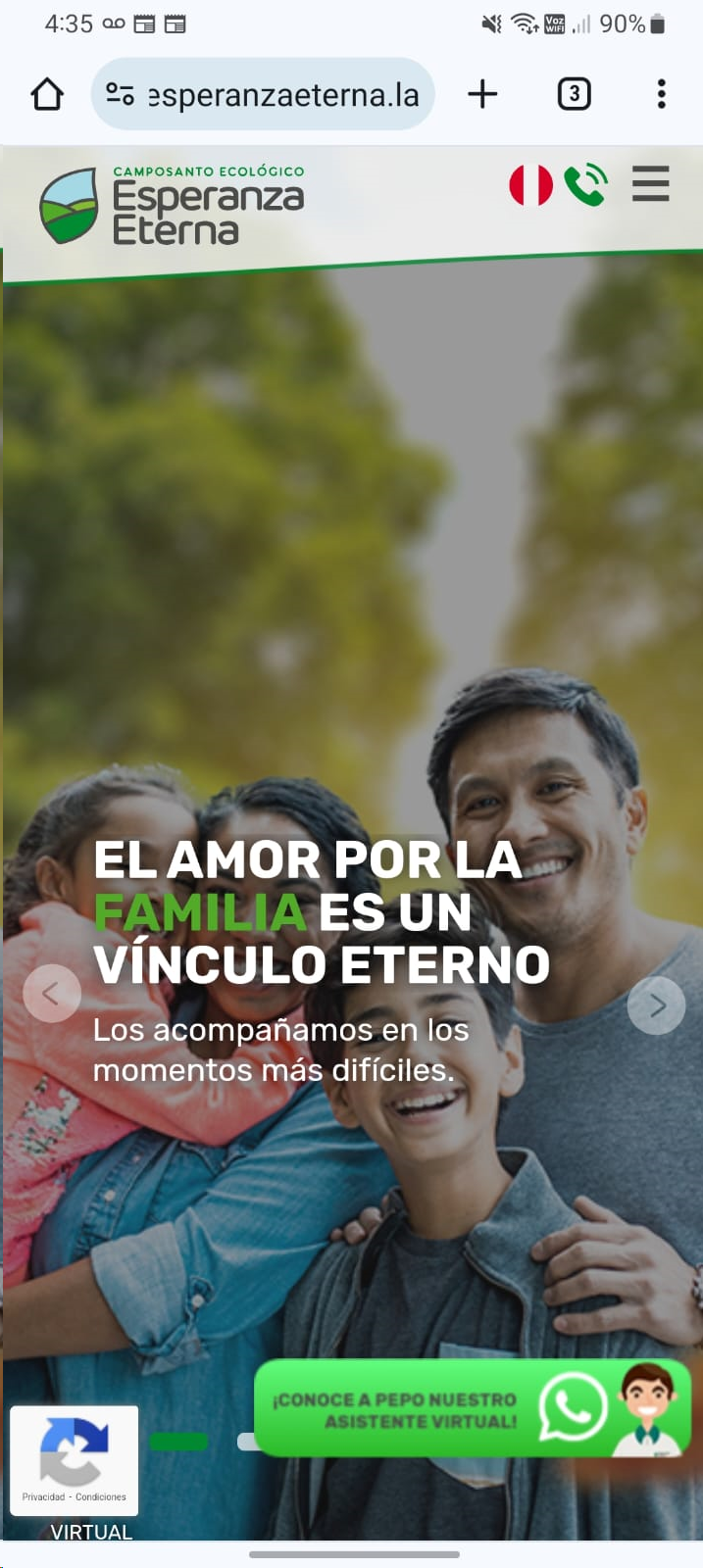 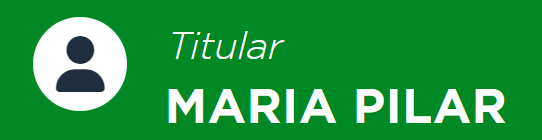 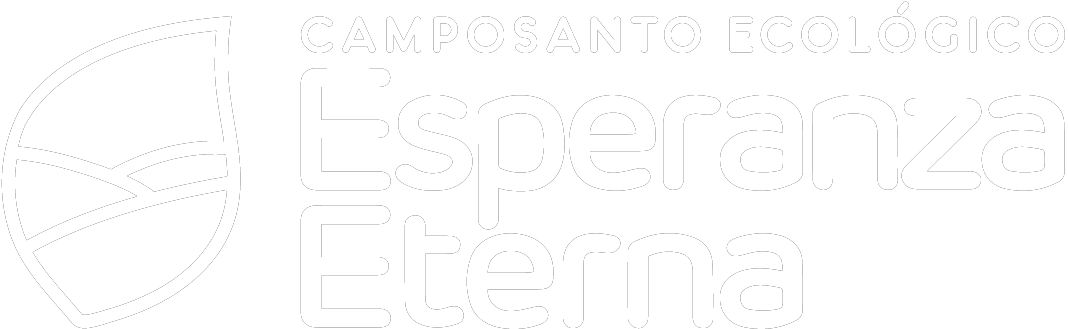 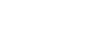 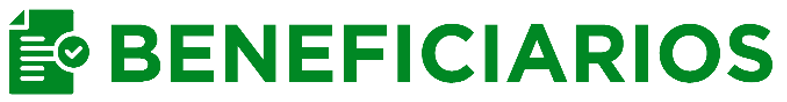 000000009037
N° de contrato
Luis Alberto Perez Vasque
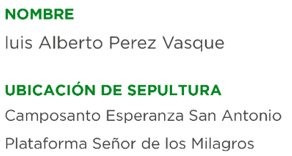 UBICACIÓN DE SEPULTURA
Camposanto San Antonio
10/06/1995
FECHA DE FALLECIMIENTO
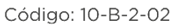 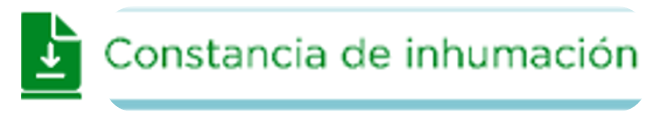 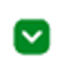 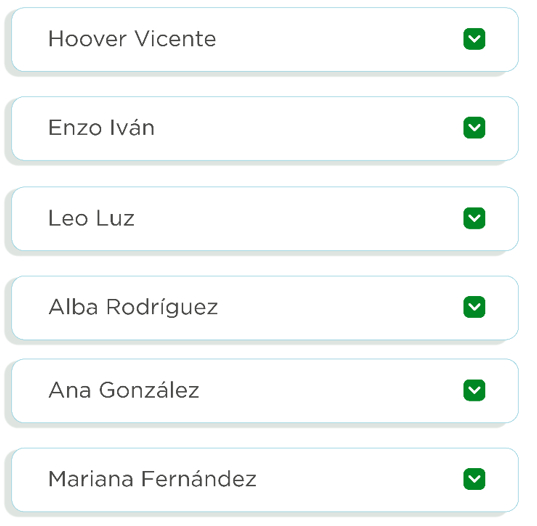 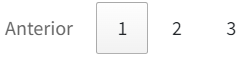 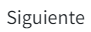 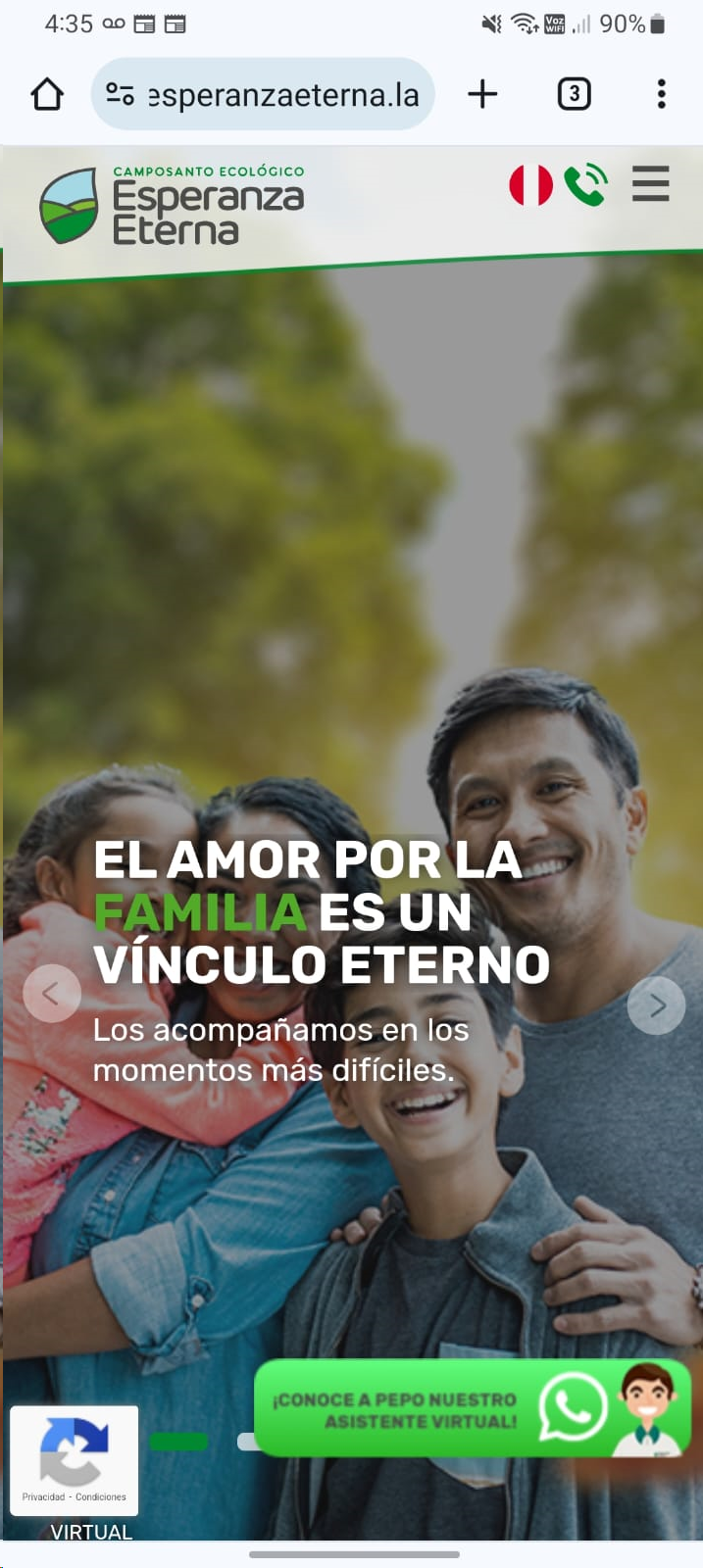 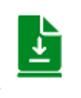 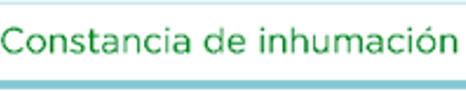 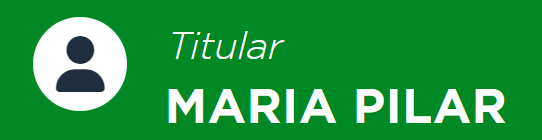 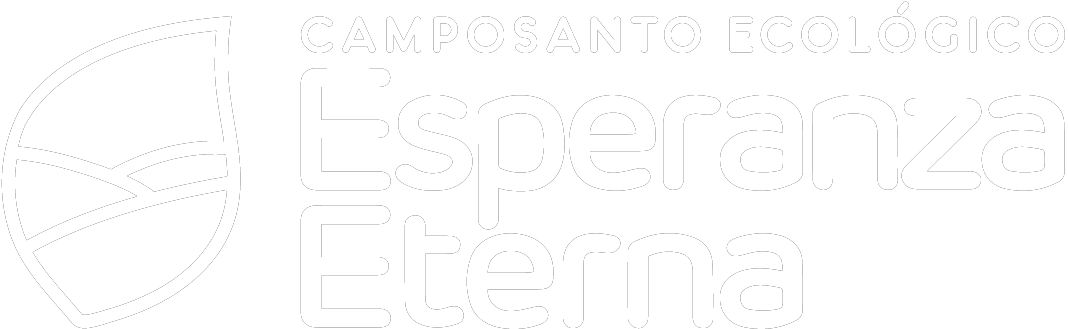 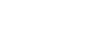 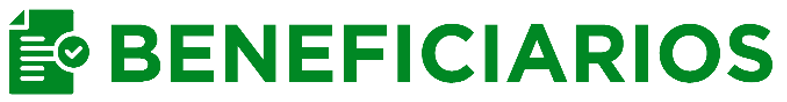 000000009037
N° de contrato
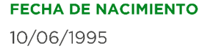 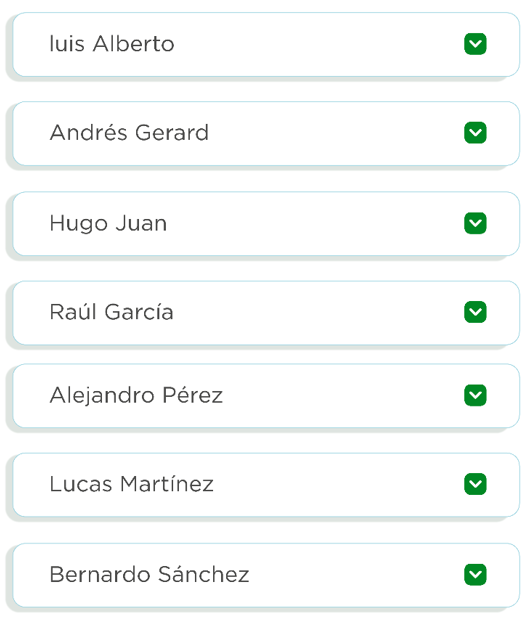